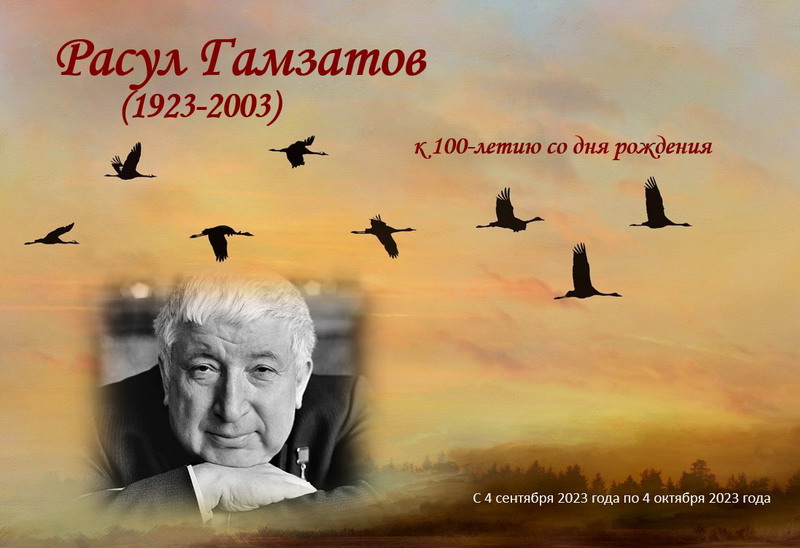 Выходец из маленького, в семьдесят саклей, аварского аула Цада, Расул Гамзатов родился в сентябрьские дни 1923 года. Его отец Гамзат славился в горах своей мудростью, честностью и умением высмеять острым, каленым словом человеческие пороки, недостатки в общественной жизни. Название родного аула Цада и стало фамилией отца Расула – поэта – сатирика Гамзата Цадасы, народного поэта Дагестана.
 
             Расул Гамзатов начал писать стихи, когда ему было девять лет. Потом его стихи начали печатать в республиканской аварской газете «Большевик гор». Первая книжка стихов на аварском языке вышла в 1943 году. Ему было всего двадцать лет, когда он стал членом Союза писателей СССР.
Стихи и поэмы Расула Гамзатова переводили на русский язык такие мастера пера, как Семен Липкин и Юлия Нейман. Особенно плодотворно работали с ним его друзья – поэты: Наум Гребнев, Яков Козловский, Роберт Рождественский, Андрей Вознесенский и другие. Сам Расул Гамзатов перевел на аварский язык стихи и поэмы Пушкина Лермонтова, Некрасова, Блока, Маяковского и многих других.
Поэзия Расула Гамзатова - и река, и море, и горы, и люди, и небо над ними. Да ещё тысячи разных вещей и понятий, составляющих прекрасное имя – Дагестан.
           Расул Гамзатов очень любил детей. Послушайте стихотворение «Берегите детей!»
Видел я, как орёл, беззащитных птенцов
Учит крылья свои расправлять,
Если б он научил нерадивых отцов
Так с потомством своим поступать.
 
Этот мир, как открытая рана в груди,
Не зажить никогда уже ей.
Но твержу я, как будто молитву в пути
Каждый миг: «Берегите детей!»
Многие его стихи стали песнями. Послушаем песню «Журавли» в исполнении Марка Бернеса. Но предварительно почтём определения некоторых слов.
Белые журавли – это символы чистоты и красоты, к которым должны стремиться все люди.
Клин - сужающийся к своему заостренному концу кусок дерева, металла; фигура в форме треугольника .
На исходе - о том, что кончается, чего почти не осталось; завершение, конец.
Промежуток - пространство или время, разделяющее что-нибудь.
Пора - время, период, срок.
Стая - группа животных одного вида, держащихся вместе.
Сизый- темно-серый с синеватым оттенком.
Мгла- непрозрачный воздух (от тумана, пыли, дыма, сгущающихся сумерек)
Оклик - крикнув, остановить или подозвать.
До сей поры - до этого времени или до этого места.
Полечь - погибнуть, быть убитым.
Замолкнуть - перестать говорить, затихнуть.
3 ноября 2003 года сердце поэта остановилось, похоронен он в Махачкале на кладбище у подножия горы Тарки-Тау.
Для потомков он оставил такое завещание:
              «Мое завещание – в книгах, которые я написал. Оставляю потомкам Дагестан, который и я унаследовал от предков – мой край любви, надежды, радости, землю, красивых девушек, гордых женщин и мужчин. Дагестан – и моя мулатка, и моя Кумари, и мое колесо жизни, и гора моей тревоги – Ахульго. Берегите всё это. Без этого нет ни моей жизни, ни самих родных гор.
            Я ничего не забираю туда из этого хорошего, доброго, красивого мира. Потому и прошу – берегите свой Дагестан. Храните и возвеличивайте ещё больше его славное имя. Дагестан – сама ваша жизнь, ваше достоинство и ваша любовь. Нет, не глупы его адаты – дорожите ими и берегите их. Его приметы и символы не дикие – несите их гордо и сохраняйте во славе. Малочисленны его народы – любите их особенной любовью».
В заключение  слова   поэта:
         «Мне хотелось сказать и взрослым и детям, всем школьникам – пусть наши имена, наши песни, наша честь, наши доблесть и мужество не уйдут в землю, в небытие, а останутся назиданием для будущих поколений.
          Пусть добрые люди пребывают в добре, а плохие станут хорошими».
Все, что в нас хорошего бывает...
                                                                        
    Все, что в нас хорошего бывает,Молодостью люди называют.Пыл души, непримиримость в спорах,Говорят, пройдут, и очень скоро.
     Говорят, когда я старше буду,Я горячность юности забуду,
    От тревог и от дорог устану.Говорят, я равнодушным стану.
    Сделаюсь спокойным и солидным,Безразличным к славе и обидам,
     Буду звать гостей на чашку чая,От друзей врагов не отличая...
     Если, правда, может так случиться —Лучше мне сегодня ж оступиться,
     Лучше мне такого не дождаться,Нынче в пропасть со скалы сорваться!
Берегите друзей
Знай, мой друг, вражде и дружбе ценуИ судом поспешным не греши.Гнев на друга, может быть, мгновенный,Изливать покуда не спеши.

     Может, друг твой сам поторопилсяИ тебя обидел невзначай.Провинился друг и повинился -Ты ему греха не поминай.

      Люди, мы стареем и ветшаем,И с теченьем наших лет и днейЛегче мы своих друзей теряем,Обретаем их куда трудней.

      Если верный конь, поранив ногу,Вдруг споткнулся, а потом опять,Не вини его - вини дорогуИ коня не торопись менять.
Люди, я прошу вас, ради бога,Не стесняйтесь доброты своей.На земле друзей не так уж много:Опасайтесь потерять друзей.

     Я иных придерживался правил,В слабости усматривая зло.Скольких в жизни я друзей оставил,Сколько от меня друзей ушло.

      После было всякого немало.И, бывало, на путях крутыхКак я каялся, как не хваталоМне друзей потерянных моих!

     И теперь я всех вас видеть жажду,Некогда любившие меня,Мною не прощенные однаждыИли не простившие меня.
Спасибо за внимание!